West Sussex HIV Testing plan: Primary care 2022-2025
West Sussex Sexual Health & HIV team 
January 2023
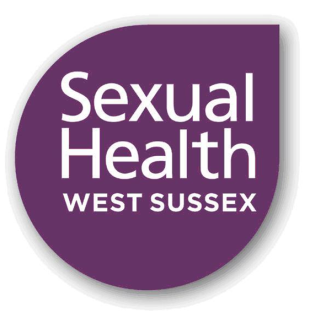 West Sussex HIV Testing plan:  Primary care 2022-2025
UK is committed to achieving zero domestic HIV transmissions by 2030
West Sussex HIV prevalence overall considered ‘low’ HOWEVER  some areas have ‘high’ prevalence i.e.    Worthing 2.39/1000 and Crawley 3.62/1000
Failure to diagnose & treat HIV impacts negatively on individual morbidity/mortality and ongoing HIV transmission
6% of people living with HIV in UK remain undiagnosed. This has improved significantly from 33% two decades ago HOWEVER the last 6% will be the hardest to target. 
New HIV diagnoses in men who have sex with men has fallen below that of heterosexuals in the UK for the first time. This is due to increased testing in MSM, upscaling of HIV treatment and availability of HIV PrEP 
HOWEVER  50% of individuals are still diagnosed late; this is associated with 8 x risk of death, increased morbidity, health care related cost and poorer response to treatment
Late diagnosis predominantly in older, white, heterosexuals; those not traditionally seen as ‘at risk’ of HIV

We need an evidenced based approach to implementing the UK governments action plan* locally
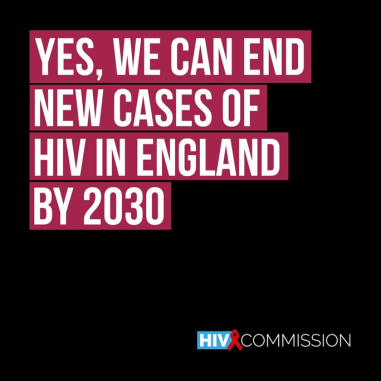 *https://www.gov.uk/government/publications/towards-zero-the-hiv-action-plan-for-england-2022-to-2025
2
West Sussex HIV Testing plan: Secondary care 2022-2025
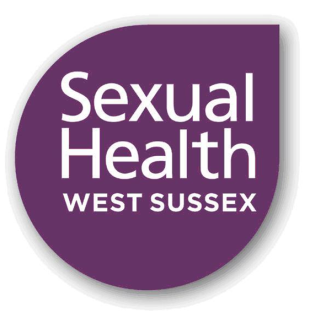 West Sussex HIV Testing plan: Primary care 2022-2025
In areas of extremely high prevalence (>5/1000) it is cost effective to implement opt out HIV testing in ED’s and MAUs. UHS have introduced such a highly successful programme in Brighton. 
In lower prevalence areas (West Sussex) the focus is on; 
Testing specific risk groups e.g. Sexual Health, Antenatal, Termination of pregnancy, Substance misuse and TB / Hepatitis / Lymphoma services   
Testing individuals presenting with AIDS defining conditions eg PCP pneumonia
Testing individuals presenting with conditions associated with a higher HIV prevalence; HIV INDICATOR CONDITIONS

In depth retrospective investigation of missed opportunities to test for HIV in all individuals diagnosed ‘late’ in West Sussex has identified trends in specific indicator conditions and patient demographics 
This data has informed this HIV testing programme for secondary and primary care launching Jan 23
3
West Sussex HIV Testing plan: Primary care 2022-2025
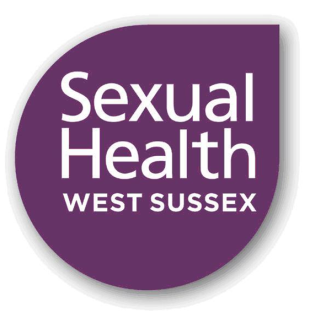 Learning from retrospective investigations of missed opportunities to test for HIV in ‘late’ diagnoses West Sussex
Indicator conditions: most common; thrombocytopenia  (can be mild), leukopenia, lymphadenopathy, recalcitrant dermatological conditions (psoriasis, seborrheic dermatitis), weight loss ?cause and diarrhoea ?cause. 
Several patients had history of Infectious Mononucleosis like presentations and were tested for EBV. In retrospect these were likely to represent HIV seroconversion illness (a unique opportunity to diagnose and treat early!)

Demographics: In keeping with national data the burden of late diagnosis locally is seen in older, white, middle class, heterosexual individuals.
ACTIONS: 
1) Recommend HIV indicator condition testing for all (see speciality based crib sheet slide 6)
2) Consider the PRESENTATION and not INDIVIDUAL DEMOGRAPHICS when deciding on HIV testing
4
West Sussex HIV Testing plan: Primary care 2022-2025
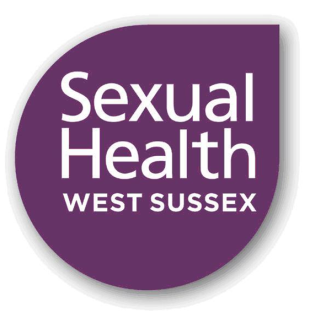 How to test for HIV
Qualitative research demonstrates that HIV testing is widely accepted by patients with the main barrier to testing being health care practitioner related
HIV testing does not require a special form of consent or counselling. 
Explain that it is routine to test for HIV in view of their presentation; this negates the need to take a sexual history or identify any other potential HIV risk factors.  
Asking a patient if they would like an HIV test, or if they feel that they need a test, is potentially stigmatising and likely to result in lower testing uptake.
A gold- topped sample bottle of blood should be sent to microbiology for “HIV Ag/Ab”
If the test is ‘reactive’ microbiology will inform the responsible Consultant and local HIV team. 
Let the patient know as soon as practicable and contact the local HIV team for further advice and follow up. 
www.sexualhealthwestsussex.nhs.uk 01903 285199 (Worthing/Chichester/Crawley) or consultant-on-call via UHS switchboard
Further details available in the Trust HIV Testing Guidelines on the intranet including patient information leaflets
5
West Sussex HIV Testing plan: Primary care 2022-2025
Towards Zero: the HIV Action Plan for England - 2022 to 2025 
Based on local data: West Sussex Indicator Conditions for prioritising HIV testing

Primary Care
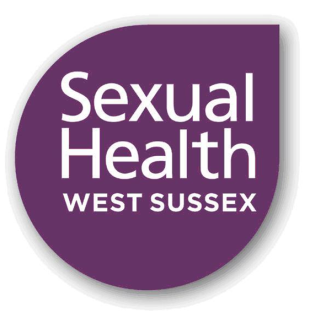 Consider the condition not the patient characteristics

Does this person have a common HIV Indicator condition?
Unexplained fever, lymphadenopathy, weight loss or diarrhoea
Unexplained leukocytopenia or thrombocytopenia 
Glandular fever-type illness 
Community acquired pneumonia
Herpes zoster
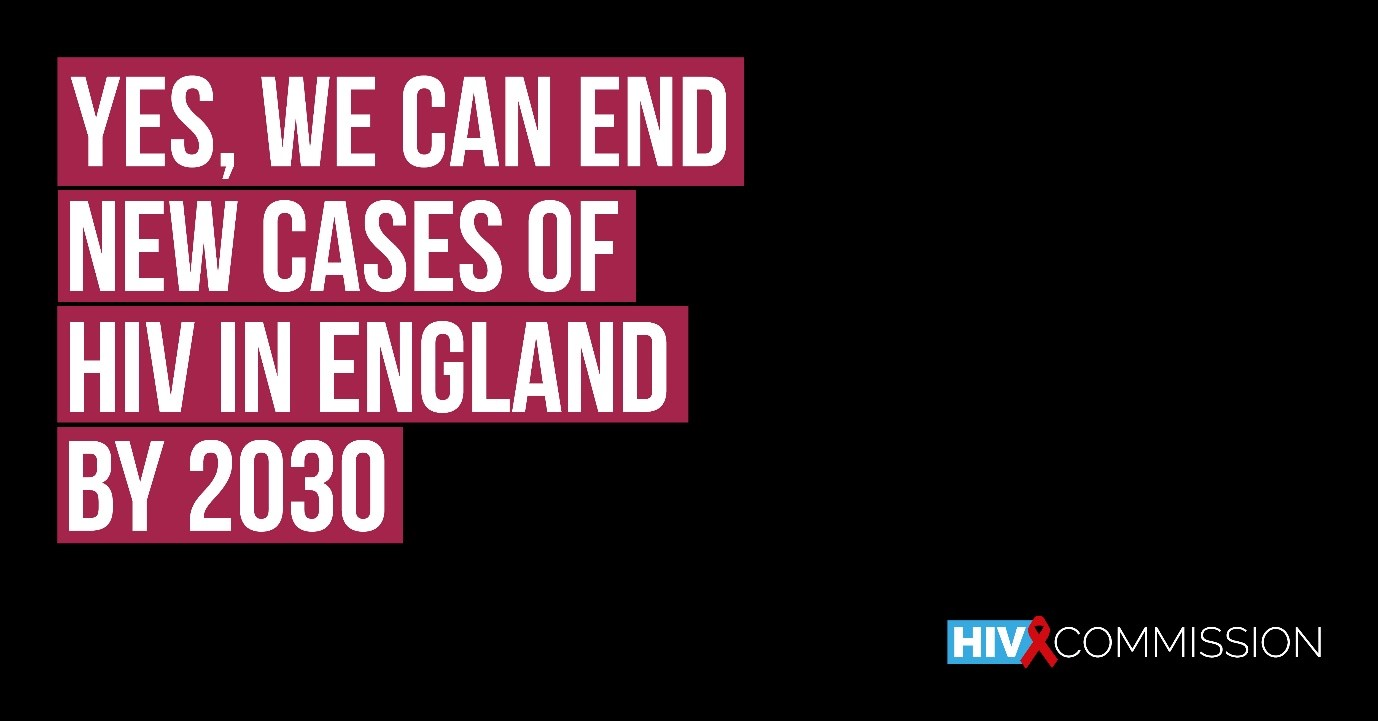 Inform the patient that HIV testing is recommended and should be included as a routine investigation
Pre-test counselling and special consent are not required
For further advice contact your local Sexual Health service :
Worthing/Chichester  - 01903 285199; www.sexualhealthwestsussex.nhs.uk
Brighton/Hove - 01273 523388; www.brightonsexualhealth.com
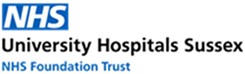 Towards Zero: the HIV Action Plan for England – 
2022 to 2025 - GOV.UK (www.gov.uk)